要約版
滋賀県消費生活センター　消費者教育③
しょうひせいかつ
　　「消費生活センター」って　　　　　　　どんなところ？
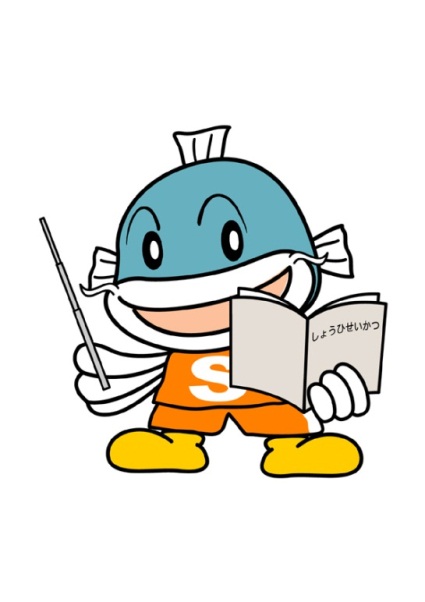 ©2020滋賀県消費生活センター
[Speaker Notes: 「消費生活センター」とはどんなところかを見ていきましょう。]
けいやく
★.契約トラブルの時は?
しょぅひしゃ
消費者ホットライン

                           
☎
い　　　 　や　　　　 や
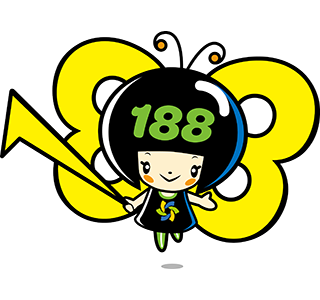 いややん
©2020滋賀県消費生活センター
[Speaker Notes: 契約トラブルの時には、

この「消費者ホットライン　188」が相談できるところになります。
覚え方としては、「いやや」という言葉になっています。]
しょうひしゃ　　　　　　　　　　　　
2－①.消費者トラブルってなに?
しょうひしゃ　　　
消費者と　　　　間のトラブル
しょうひせいかつ　　　　かん　　　
消費生活に関する

　　　　トラブル
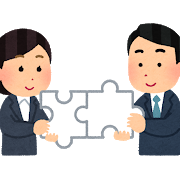 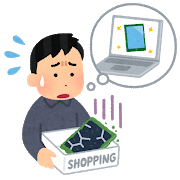 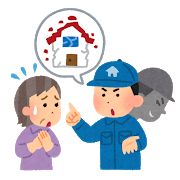 事業者
消費者
©2020滋賀県消費生活センター
[Speaker Notes: ｢消費生活相談窓口」とはどんなところなんでしょうか。

まず、「消費者と事業者の間のトラブル」について対応しています。
個人間の取引は対象となりません。

そして、
「消費生活に関する契約のトラブル」について、相談できるところです。
例えば、通販で買ったものが壊れていたというトラブルや
家に不具合があると訪問を受けて契約したリフォーム工事等の契約に関する
トラブルです。]
しょうひせいかつ
2-②.なぜ消費生活センターがあるのか?
事業者
消費者
優位
格差
の量
の質
の質と量
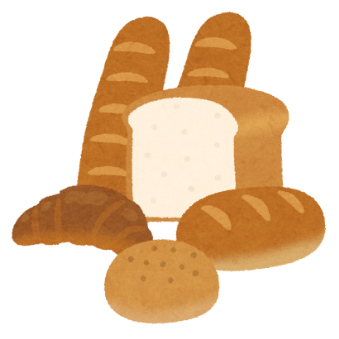 交渉力
交渉力
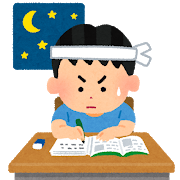 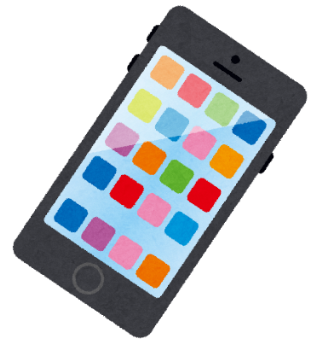 ©2020滋賀県消費生活センター
[Speaker Notes: では、なぜ、「消費生活センター」というところがあり、そこで、消費生活相談を
受けているのでしょうか。

それは、消費者と事業者の格差が存在するからです。

具体的には、情報の質・量、そして、交渉力という点で、事業者は消費者とくらべ
豊富な情報と、交渉力をもつことで、優位な立場にあります。]
そうだん　　　 じゅうようせい　　　　    ひがいきゅうさい　みぜんぼうし　　　　　　
2-⑥.相談の重要性…【A.被害救済・未然防止】
相談
被害救済
防止
      防止
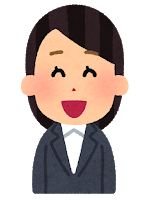 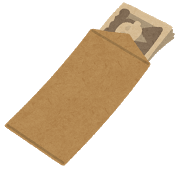 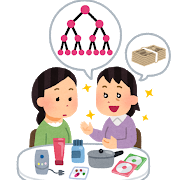 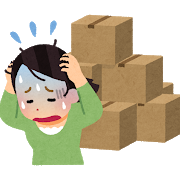 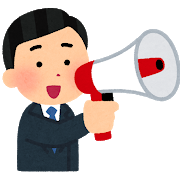 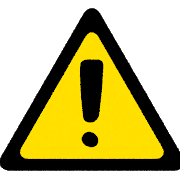 ©2020滋賀県消費生活センター
[Speaker Notes: 相談をすることには、自分の被害救済だけではない意味があります。

まず、
①相談によって被害が救済されると、その情報から、啓発・注意喚起等から
　　被害の未然防止や、拡大防止に繋がります。]
しょうひせいかつそうだんまどぐち　　　　　　　　　　　　
3.消費生活相談窓口ってどんなところ?
の
まどぐち
窓口
かくしまち　　そうだんまどぐち
各市町に相談窓口
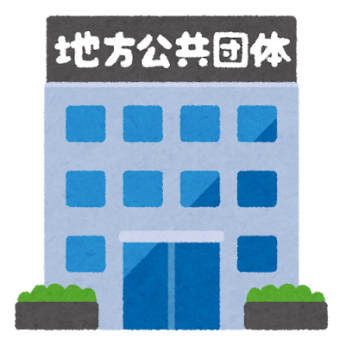 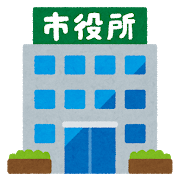 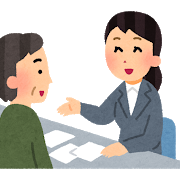 むりょう　ひみつげんしゅ
無料・秘密厳守
そうだん　てきせつ　じんそく　しょり
①相談を適切・迅速に処理
　　そうだん　
②相談をデータ化
　　そうだん　しょうひしゃきょういく　けいはつ
③相談を消費者教育・啓発に
　いかす
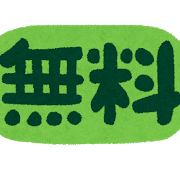 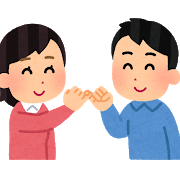 ©2020滋賀県消費生活センター
[Speaker Notes: 消費生活相談窓口とは、具体的にどんなところでしょうか。

①地方公共団体の窓口で、専門の相談員が対応します。
②各市町、都道府県に相談窓口が設置されています。
③相談は、無料で、秘密は厳守されます。

この窓口では、相談を適切・迅速に処理、その相談をデータ化します。
更に、相談を消費者教育・啓発に活かすことが行われています。]